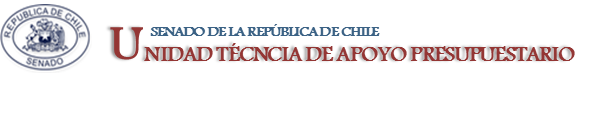 EJECUCIÓN ACUMULADA DE GASTOS PRESUPUESTARIOSAL MES DE ENERO 2019PARTIDA 20:MINISTERIO SECRETARÍA GENERAL DE GOBIERNO
Valparaíso, marzo 2019
EJECUCIÓN ACUMULADA DE GASTOS A ENERO 2019 PARTIDA 20 MINISTERIO SECRETARÍA GENERAL DE GOBIERNO
Principales hallazgos
El presupuesto 2019 de SEGEGOB asciende a 29.220 millones. La ejecución en el mes de enero fue de $1.073 millones, equivalente a un gasto de 3,7% respecto del Presupuesto vigente.
El presupuesto 2019 de este Partida se distribuye en: Personal 45%, Transferencias Corrientes 40% y Bienes y Servicios de Consumo 14%. En cuanto a los Servicios, el 72% se destina a Secretaría de Gobierno mientras el 27% se asigna al Consejo Nacional de Televisión.
En la Secretaría en su contenido de Ley de Presupuesto 2019 informa que las Transferencia Corrientes contienen:
División de Organizaciones Sociales M$1.294.135 para cumplimiento de las políticas públicas referidas a participación ciudadana y fortalecimiento de la sociedad civil. Se consulta continuidad del programa de capacitación para líderes locales y dirigentes sociales.

Secretaría de Comunicaciones M$956.924 Contribuye al desarrollo de estrategias de comunicación eficientes, a través de mensajes claros que permitan que la ciudadanía acceda a información cierta de las políticas públicas, prioridades, programas de beneficios.

Seguimiento de Políticas Públicas y Gestión Institucional M$971.864 Asignación destinada a implementar los requerimientos de los gabinetes de SEGEGOB y de la gestión regional.

Fondo de Fomento de Medios de Comunicación Regionales, Provinciales y Comunales M$2.161.030 Fondo concursable cuyo objetivo es financiar, en forma complementaria, proyectos relativos a la realización, edición y difusión de programas o suplementos de carácter regional o local que refuercen el rol de la comunicación en el desarrollo social y cultural.

Fondo de Fortalecimiento de Organizaciones y Asociaciones de Interés Público (Ley N°20.500) M$1.638.383 Fondo concursable destinado al fortalecimiento de organizaciones, entidades y asociaciones de la sociedad civil. 

Observatorio de Participación Ciudadana y No Discriminación M$259.706 Programa iniciado año 2015 cuyo propósito es poder contar con instituciones públicas certificadas en las leyes N°20.500 y N°20.609.
Di
2
EJECUCIÓN ACUMULADA DE GASTOS A ENERO 2019 PARTIDA 20 MINISTERIO SECRETARÍA GENERAL DE GOBIERNO
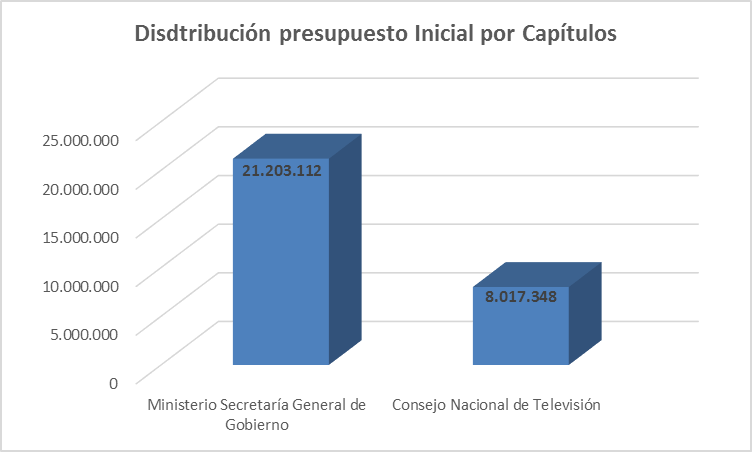 3
COMPORTAMIENTO DE LA EJECUCIÓN MENSUAL DE GASTOS A ENERO 2019 PARTIDA 20 MINISTERIO SECRETARÍA GENERAL DE GOBIERNO
Fuente: Elaboración propia en base  a Informes de ejecución presupuestaria mensual de DIPRES.
4
COMPORTAMIENTO DE LA EJECUCIÓN MENSUAL DE GASTOS A ENERO 2019 PARTIDA 20 MINISTERIO SECRETARÍA GENERAL DE GOBIERNO
5
EJECUCIÓN ACUMULADA  DE GASTOS A ENERO 2019 PARTIDA 20 MINISTERIO SECRETARÍA GENERAL DE GOBIERNO
en miles de pesos 2019
Fuente: Elaboración propia en base  a Informes de ejecución presupuestaria mensual de DIPRES.
6
EJECUCIÓN ACUMULADA DE GASTOS A ENERO 2019 PARTRIDA 20, RESUMEN POR CAPÍTULOS
en miles de pesos 2019
Fuente: Elaboración propia en base  a Informes de ejecución presupuestaria mensual de DIPRES
7
EJECUCIÓN ACUMULADA DE GASTOS A ENERO 2019 PARTIDA 20. CAPÍTULO 01. PROGRAMA 01: SECRETARÍA GENERAL DE GOBIERNO
en miles de pesos 2019
8
Fuente: Elaboración propia en base  a Informes de ejecución presupuestaria mensual de DIPRES
EJECUCIÓN ACUMULADA DE GASTOS A ENERO 2019 PARTIDA 20. CAPÍTULO 02. PROGRAMA 01: CONSEJO NACIONAL DE TELEVISIÓN
en miles de pesos 2019
Fuente: Elaboración propia en base  a Informes de ejecución presupuestaria mensual de DIPRES
9